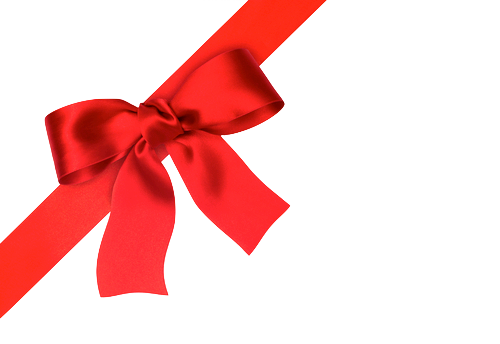 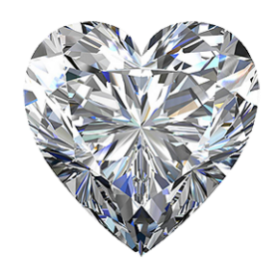 קופון אהבה מס. 00034772
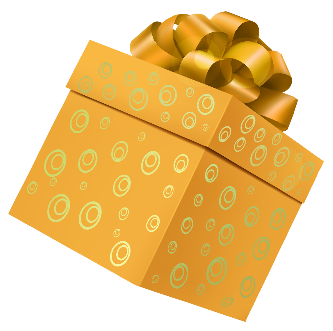 מתנה בעטיפה
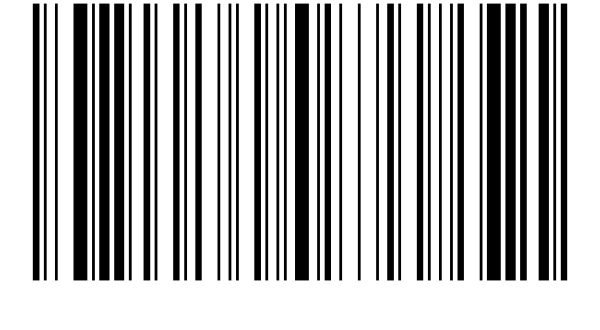 קופון זה הינו חד פעמי ואינו ניתן להעברה * ההנהלה שומרת לעצמה לשנות את תוקף המבצע בכל עת
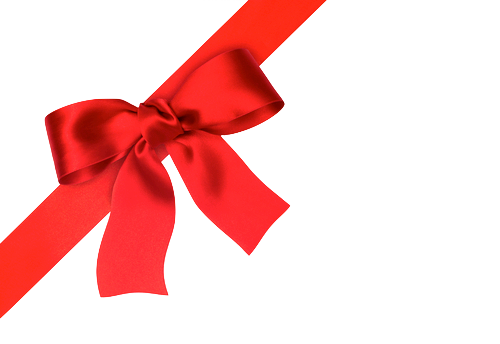 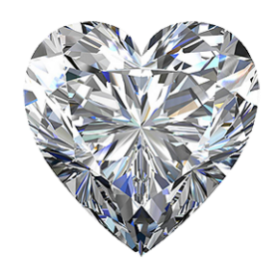 קופון אהבה מס. 000347673
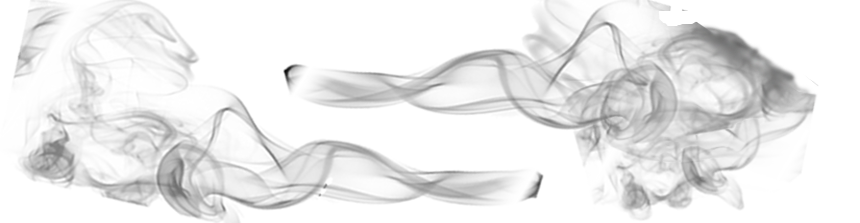 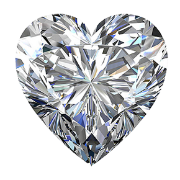 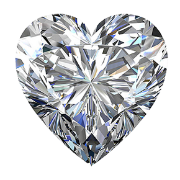 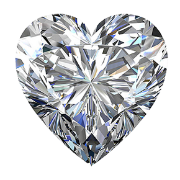 ערב אלכוהול
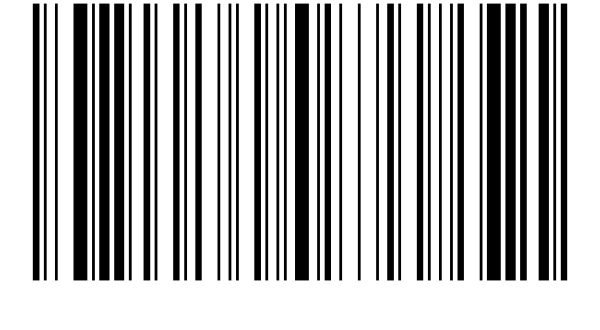 קופון זה הינו חד פעמי ואינו ניתן להעברה * ההנהלה שומרת לעצמה לשנות את תוקף המבצע בכל עת
אמהות
משקיעות
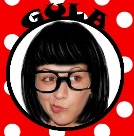 mashkiot.co.il
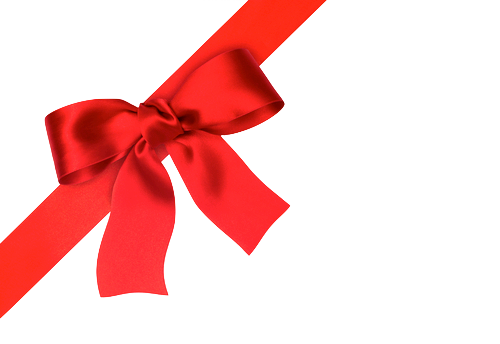 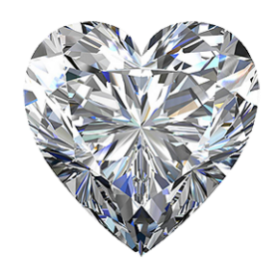 קופון אהבה מס. 00034774
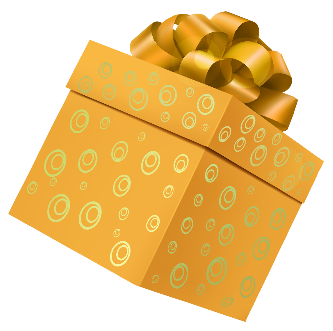 פטור מכביסה וכלים
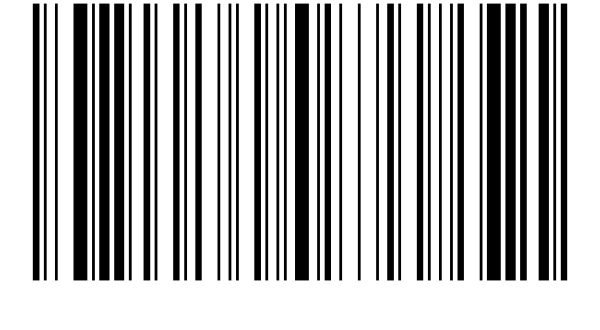 קופון זה הינו חד פעמי ואינו ניתן להעברה * ההנהלה שומרת לעצמה לשנות את תוקף המבצע בכל עת
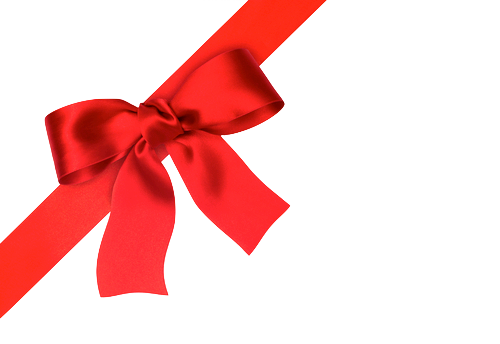 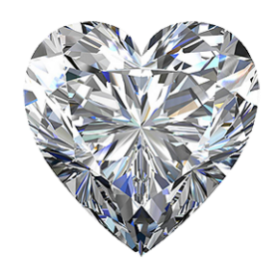 קופון אהבה מס. 000347675
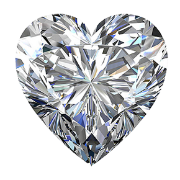 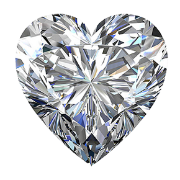 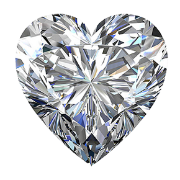 פטור מהסעות חוגים
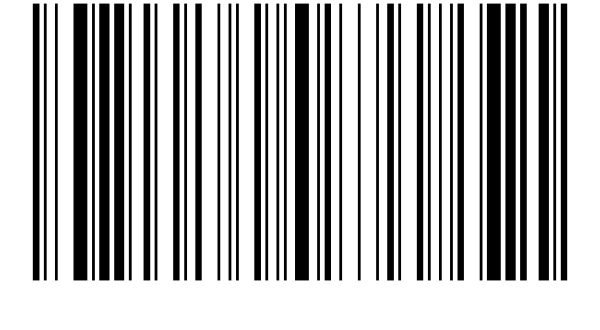 קופון זה הינו חד פעמי ואינו ניתן להעברה * ההנהלה שומרת לעצמה לשנות את תוקף המבצע בכל עת
אמהות
משקיעות
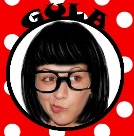 mashkiot.co.il
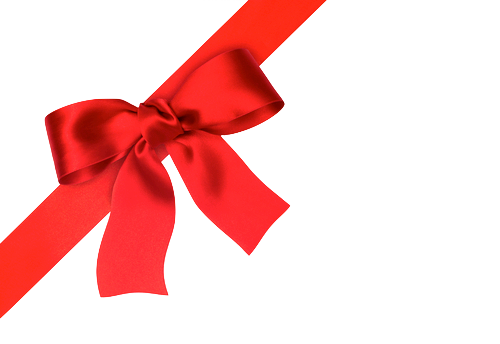 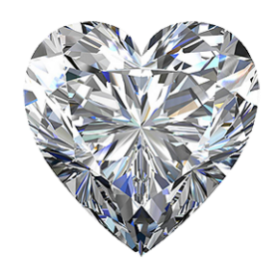 קופון אהבה מס. 00034776
ערב בנות
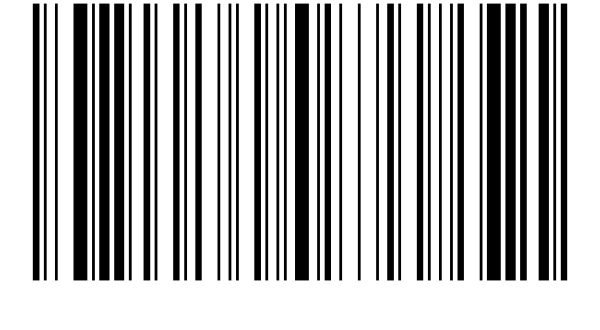 קופון זה הינו חד פעמי ואינו ניתן להעברה * ההנהלה שומרת לעצמה לשנות את תוקף המבצע בכל עת
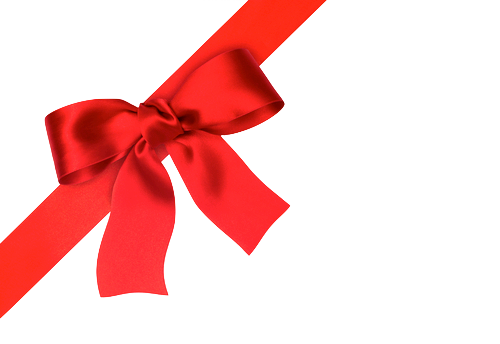 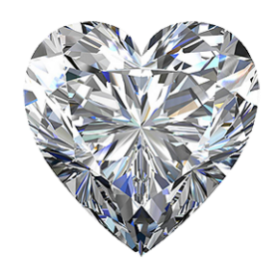 קופון אהבה מס. 000347677
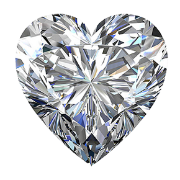 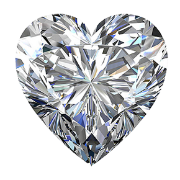 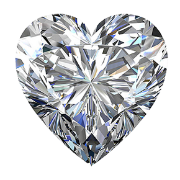 פטור ממקלחות ילדוד'ס
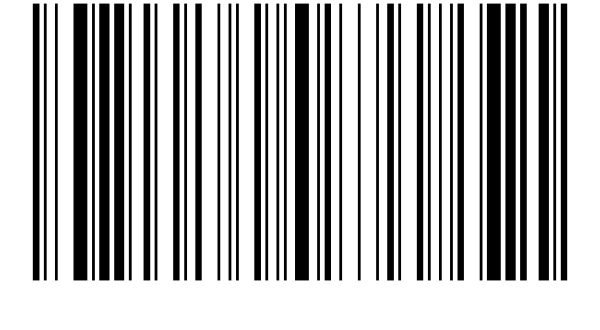 קופון זה הינו חד פעמי ואינו ניתן להעברה * ההנהלה שומרת לעצמה לשנות את תוקף המבצע בכל עת
אמהות
משקיעות
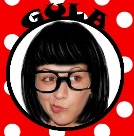 mashkiot.co.il
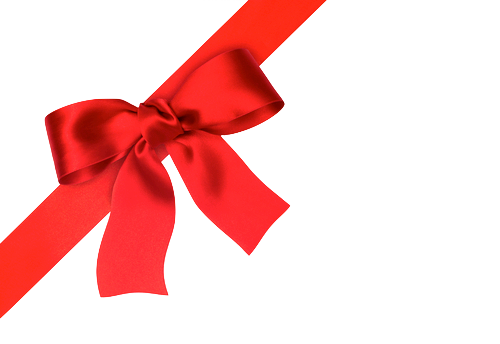 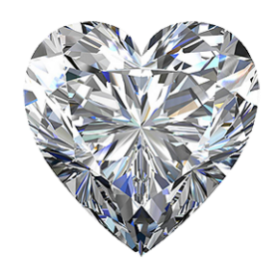 קופון אהבה מס. 00034778
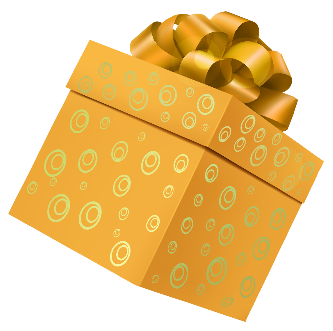 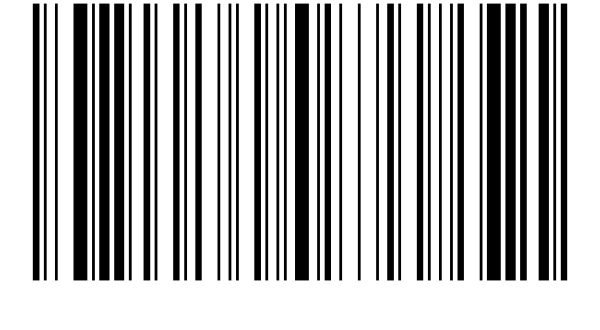 קופון זה הינו חד פעמי ואינו ניתן להעברה * ההנהלה שומרת לעצמה לשנות את תוקף המבצע בכל עת
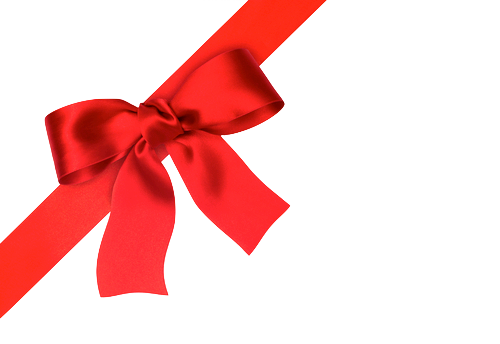 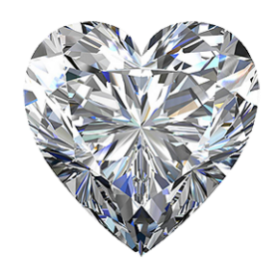 קופון אהבה מס. 000347679
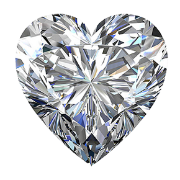 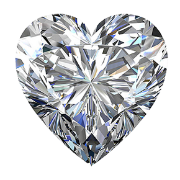 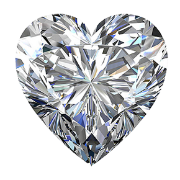 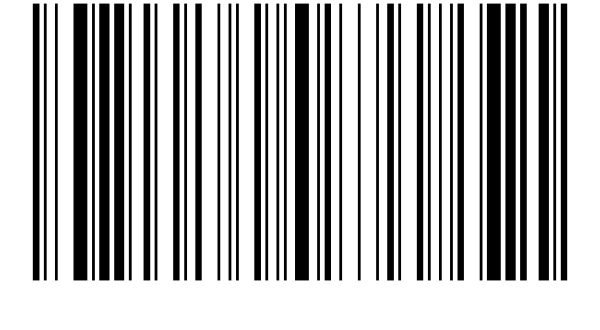 קופון זה הינו חד פעמי ואינו ניתן להעברה * ההנהלה שומרת לעצמה לשנות את תוקף המבצע בכל עת
אמהות
משקיעות
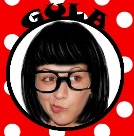 mashkiot.co.il
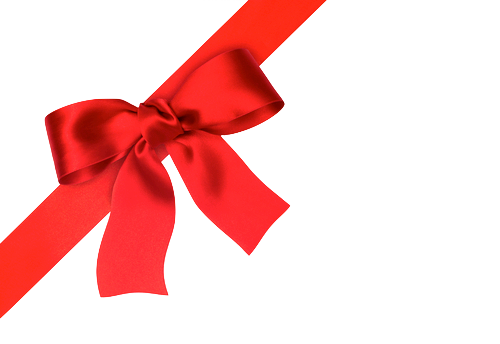 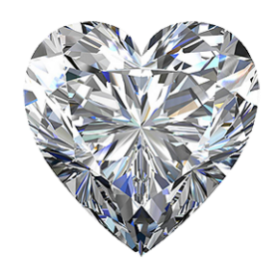 קופון אהבה מס. 00034780
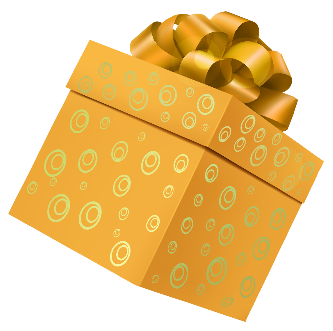 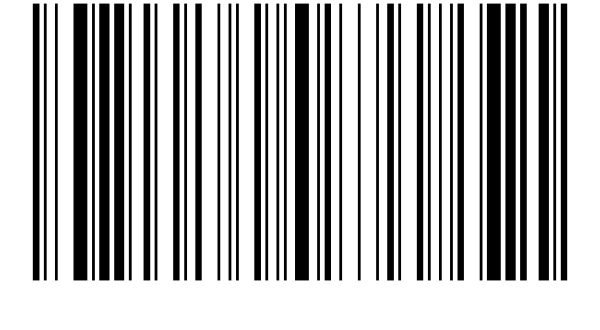 קופון זה הינו חד פעמי ואינו ניתן להעברה * ההנהלה שומרת לעצמה לשנות את תוקף המבצע בכל עת
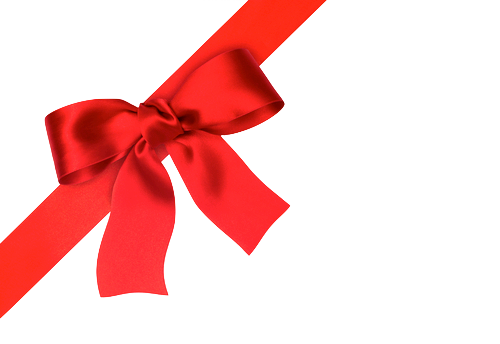 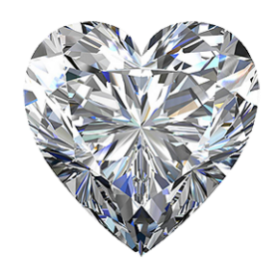 קופון אהבה מס. 0003476781
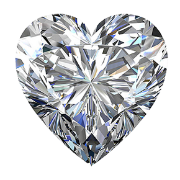 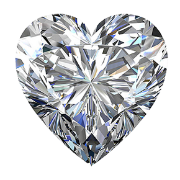 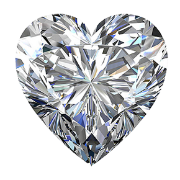 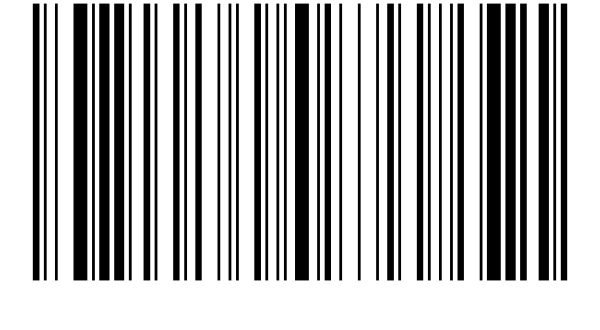 קופון זה הינו חד פעמי ואינו ניתן להעברה * ההנהלה שומרת לעצמה לשנות את תוקף המבצע בכל עת
אמהות
משקיעות
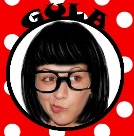 mashkiot.co.il
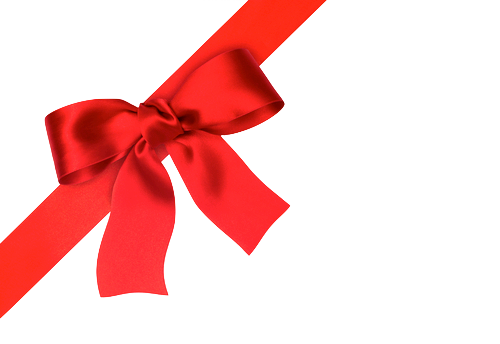 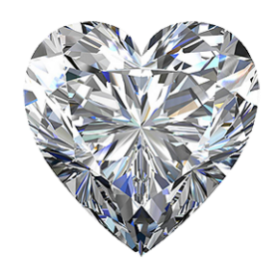 קופון אהבה מס. 00034782
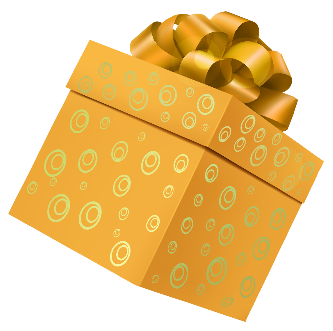 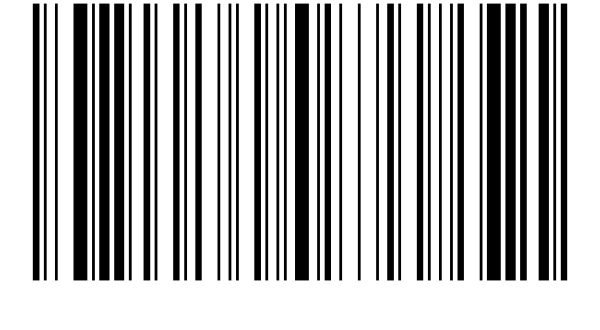 קופון זה הינו חד פעמי ואינו ניתן להעברה * ההנהלה שומרת לעצמה לשנות את תוקף המבצע בכל עת
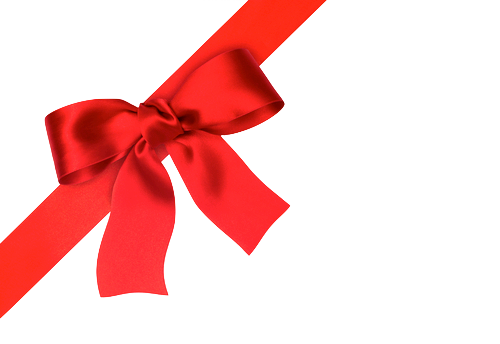 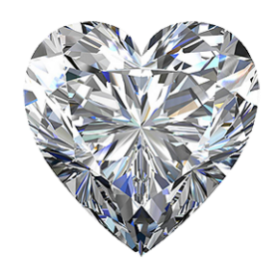 קופון אהבה מס. 000347683
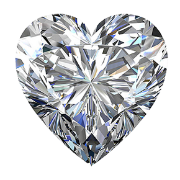 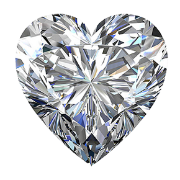 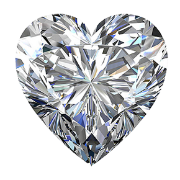 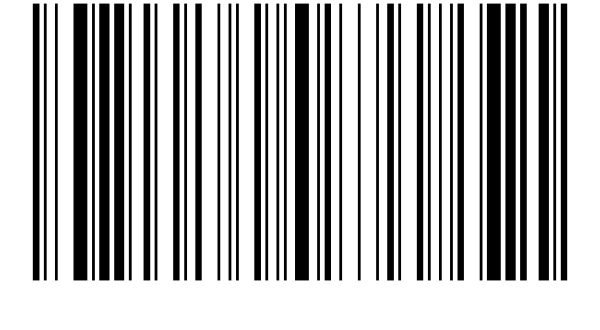 קופון זה הינו חד פעמי ואינו ניתן להעברה * ההנהלה שומרת לעצמה לשנות את תוקף המבצע בכל עת
אמהות
משקיעות
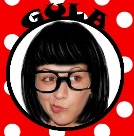 mashkiot.co.il